教育部現代公民核心能力課程計畫凝視與再現：移民社會與多元認同
移民社會的認同：過去、現在與未來
閔宇經 助理教授
minber@uch.edu.tw
1
全球產業分工
台灣經營成本升高
台灣製造業升級不易

以下資料(ppt)引自
江丙坤(2010) ，《ECFA簽訂後台灣經濟的機會與挑戰》，「後ECFA 時代兩岸經貿關係之發展」學術論壇成果彙編  http://www.ntpu.edu.tw/college/e10/files/research/20111202162713.pdf
2
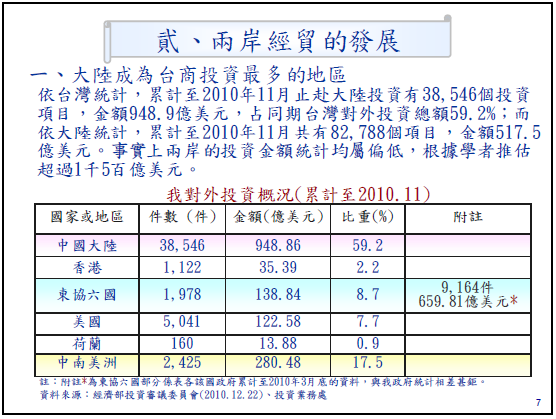 3
4
5
6
7
8
林瑞華(2012)《階級不同不相為謀：大陸台灣人社會融入狀況之研究 》中， 以大上海和大東莞地區的台灣人為研究對象，試圖釐清兩岸人民接觸之後的社會融入情形。
 研究發現，影響台人與當地人接觸交往的關鍵在「階級」，其影響主要透過「消費能力」和「生活方式」兩種機制發揮，前者決定人與人間客觀的「相遇機會」，後者則決定個人主觀的「接觸觀感」。階級相近的人群一方面常有機會在生活場域中相遇，另一方面則因消費偏好以及行為、思考模式趨同，接觸之後往往願意/能夠進一步深交；反之則難以認同彼此。
9
問題意識：台灣商人早在政府開放探親與經商之前，便自行因應全球生產鏈的位移，將生產線遷移至大陸，成為最早接觸大陸社會的一群人。這群處在大陸人與台灣人「邊界」的人群，究竟是如Barth（1969）所述，因認知到群體差異而更形鞏固疆界， 抑或如魏鏞（2002）對兩岸連綴社群（linkage community）的預期，接觸越頻繁越有利於打破疆界？
同化理論： Gordon（1964, 61-83）在針對美國所做的移民研究中，將同化分為七個層面。
10
(1)「文化或行為同化」，表現在移民學習其他族群的文化特徵（如語言、飲食習慣）、價值或信仰。
(2)「結構同化」，表現在社會交往的深化，又可分為次級與初級結構同化：「次級結構同化」發生在正式的社會組織，代表移民在社會生活中與當地人享有平等的權利，不因族群身份影響而受歧視；相對於此，「初級結構同化」則發生在情感性的人際連帶中，指移民已打入當地社會網絡，如加入主流社會社團、與當地人成為好友等。
11
(3)「婚姻同化」，即移民與當地族群大規模通婚，在生物學意義上融合為一。
(4)「認同同化」，代表發展出主流社會的成員意識。
(5)「態度待遇上的同化」，指主流社會對少數群體的偏見消失。
(6)「行為待遇上的同化」，代表主流社會對少數群體的歧視消失。
(7)「公民同化」則顯示價值觀與權力衝突皆消失。
結論：唯有當大陸的經濟發展和人民素質與台灣趨近之際，雙方人民的接觸才能帶來正向效果，否則交流恐無助於社會融合，反而深化彼此惡感。
12
陳鏗任、吳建華(2006)，《是故鄉，還是異鄉？》研究中
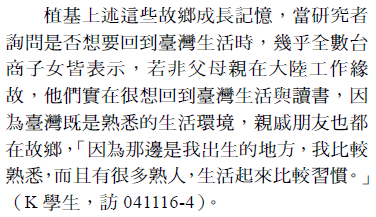 13
14
15
請到網站回答(學習單--最後一次)
可參考資料：陳鏗任、吳建華(2006)，《是故鄉，還是異鄉？ 從東莞台校學生的學習經驗看台商子女的身份認同意象》
Q ：安德森Anderson「想像的共同體」意指為何？(p.177) 
Q ：台商子女對台灣和大陸的認同情形為何？
16
部分內容引自
江丙坤(2010) ，《ECFA簽訂後台灣經濟的機會與挑戰》，「後ECFA 時代兩岸經貿關係之發展」學術論壇成果彙編  http://www.ntpu.edu.tw/college/e10/files/research/20111202162713.pdf
 林瑞華(2012)《階級不同不相為謀：大陸台灣人社會融入狀況之研究 》http://www2.scu.edu.tw/politics/journal/doc/j302/3.pdf
陳鏗任、吳建華(2006)，《是故鄉，還是異鄉？ 從東莞台校學生的學習經驗看台商子女的身份認同意象》http://www.td-school.org.cn/3ws0608/rd/pdf/4.%E5%BE%9E%E6%9D%B1%E8%8E%9E%E5%8F%B0%E6%A0%A1%E5%AD%B8%E7%94%9F%E7%9A%84%E5%AD%B8%E7%BF%92%E7%B6%93%E9%A9%97%E7%9C%8B%E5%8F%B0%E5%95%86%E5%AD%90%E5%A5%B3%E7%9A%84%E8%BA%AB%E4%BB%BD%E8%AA%8D%E5%90%8C%E6%84%8F%E8%B1%A1.pdf
17